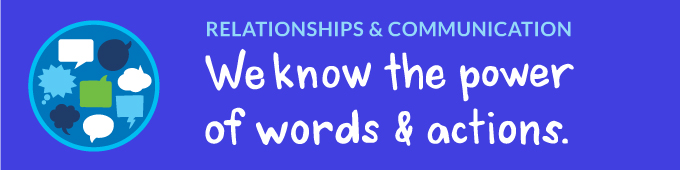 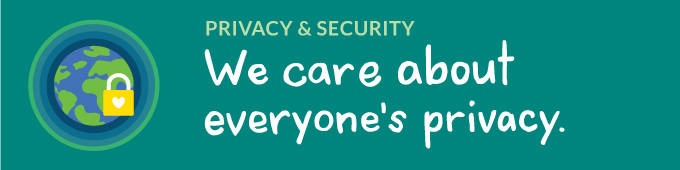 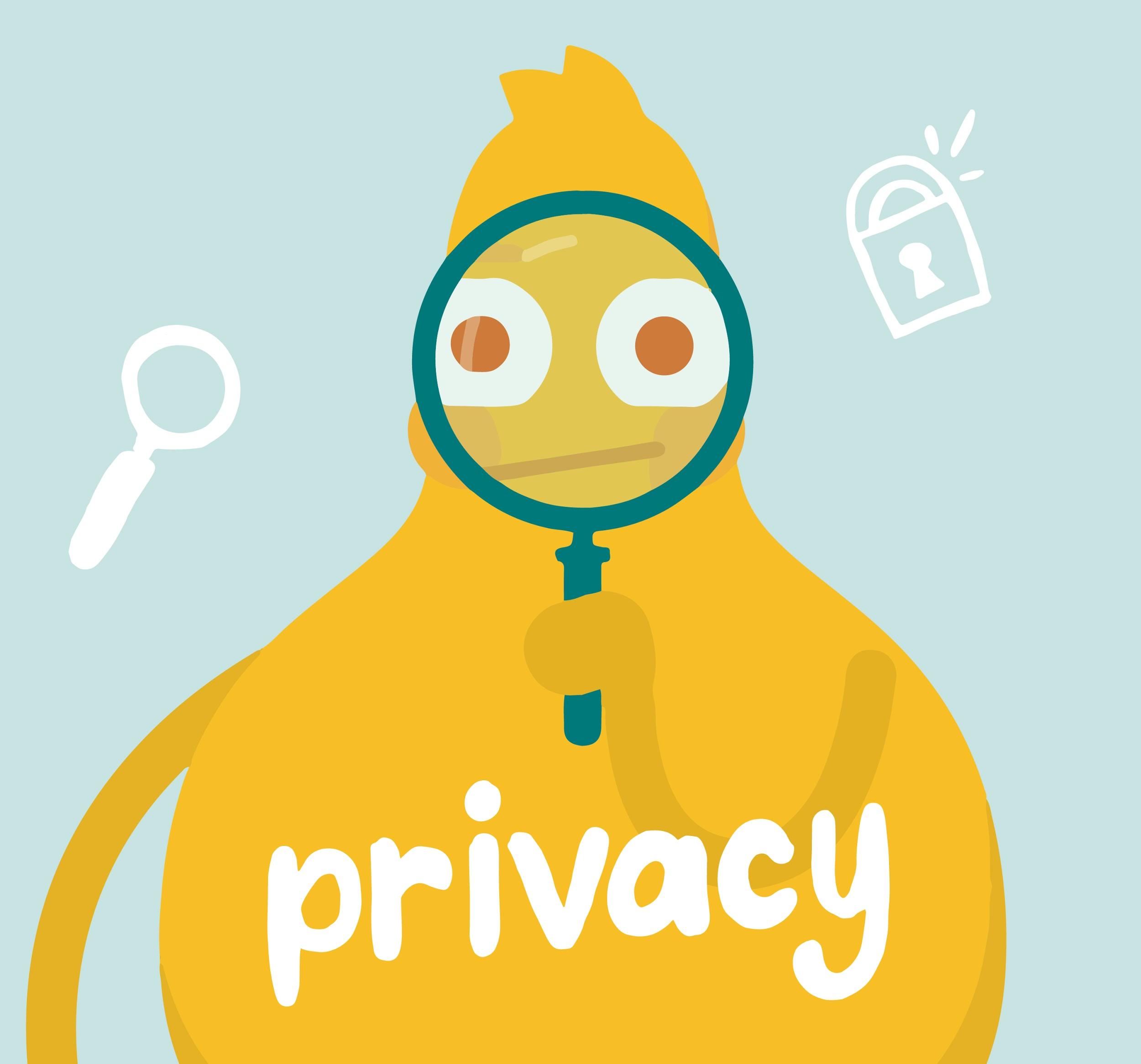 DIGITAL CITIZENSHIP | GRADE 2
That's Private!
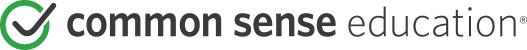 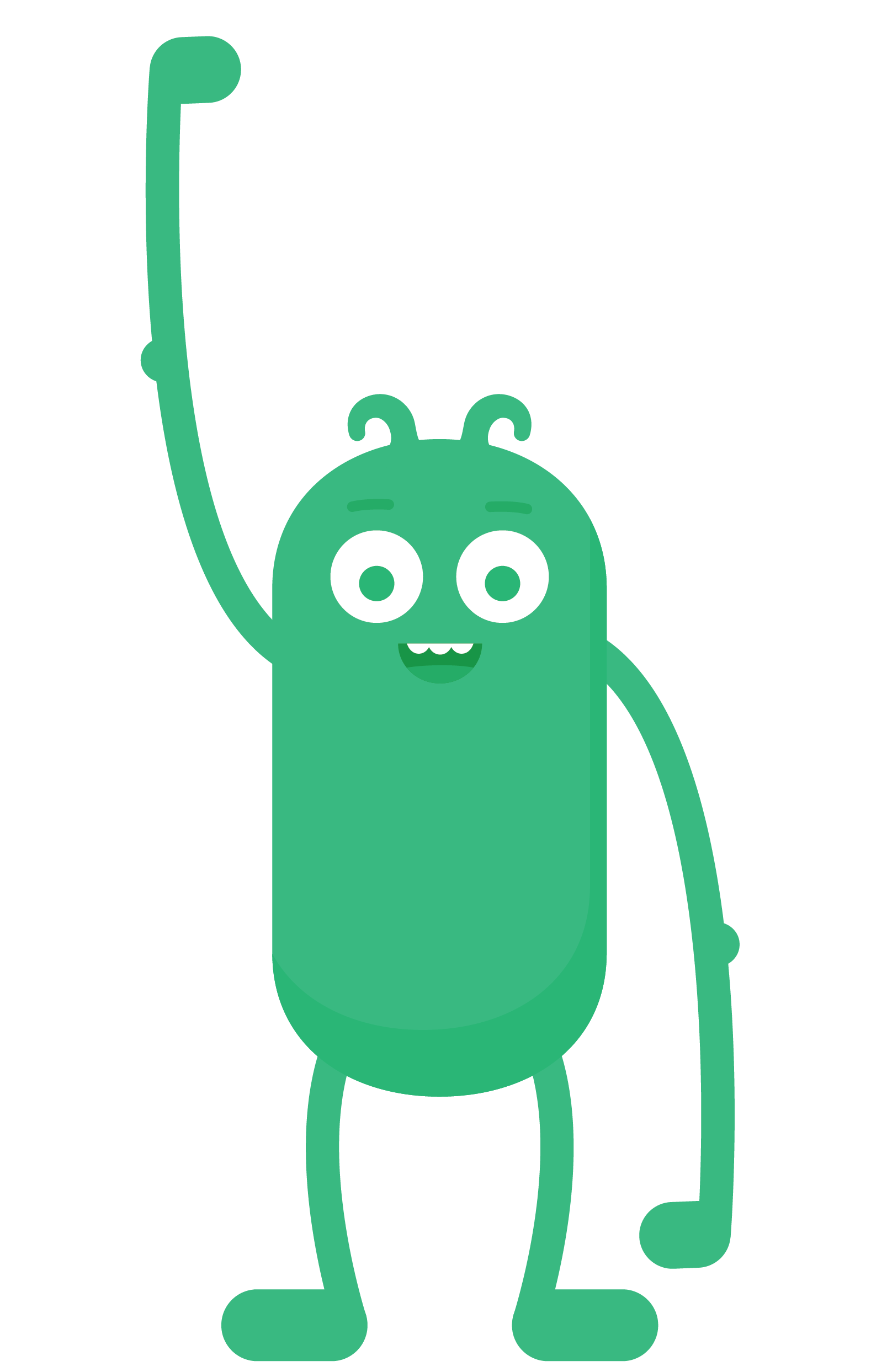 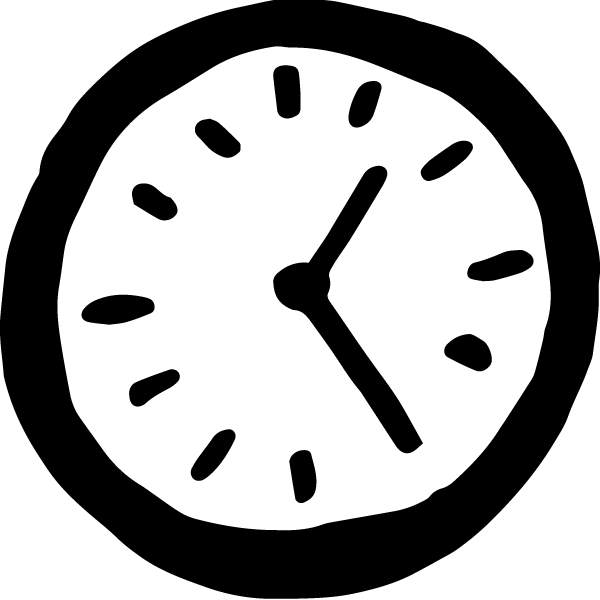 WARM UP
What kinds of things should we not tell a stranger?
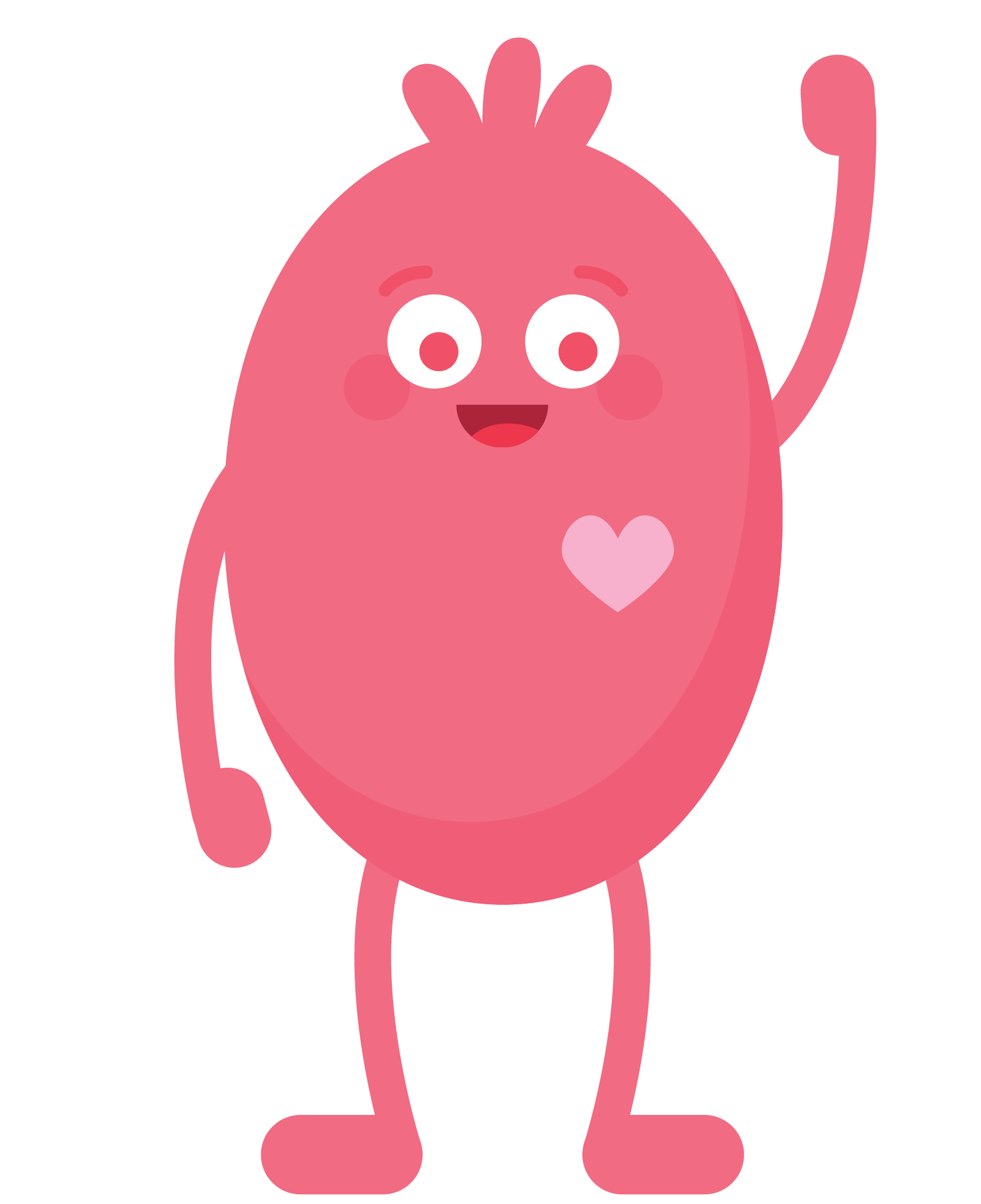 KEY VOCABULARY
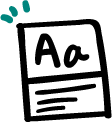 Private
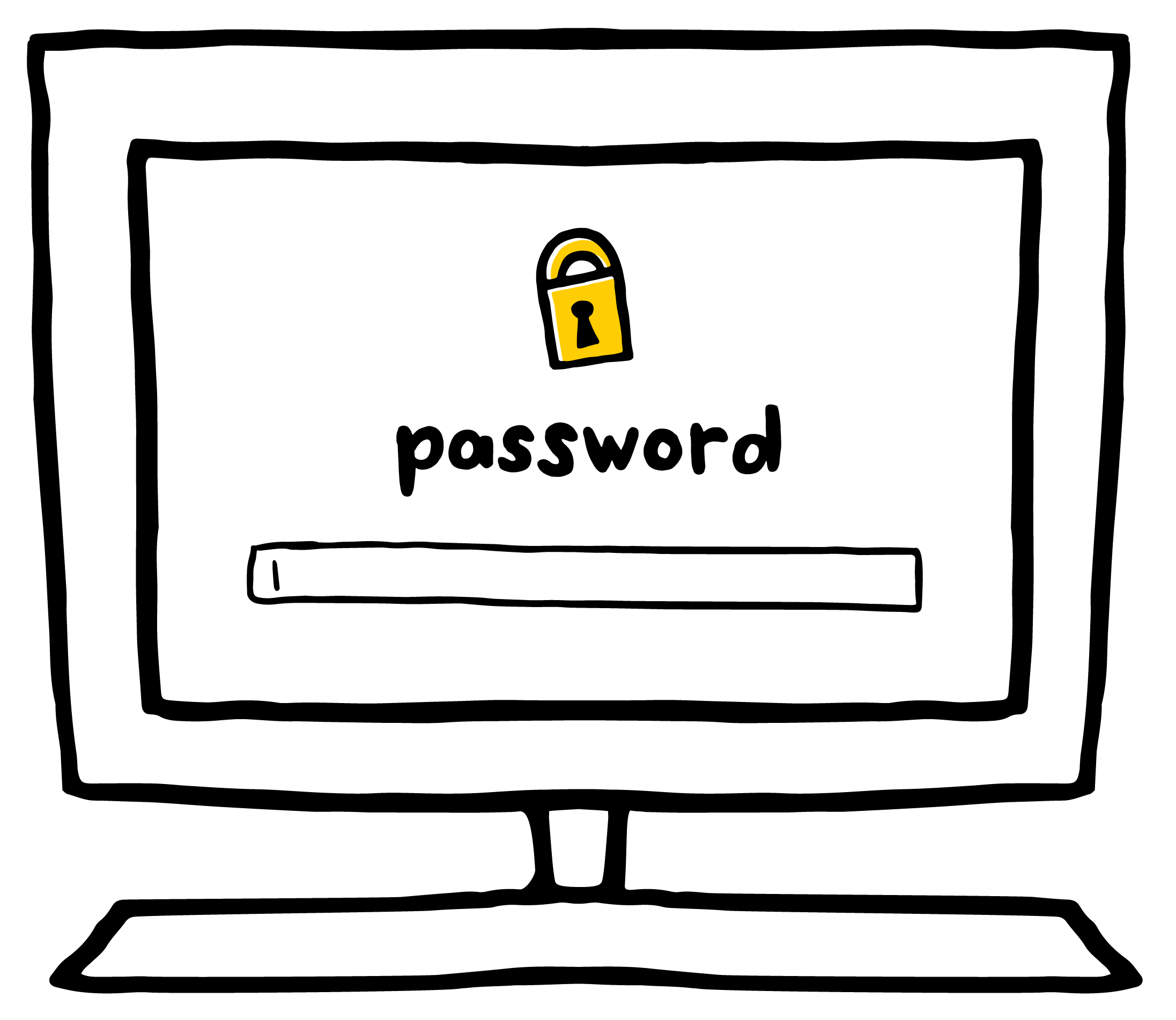 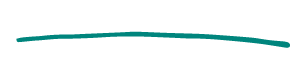 Something that you should keep to yourself
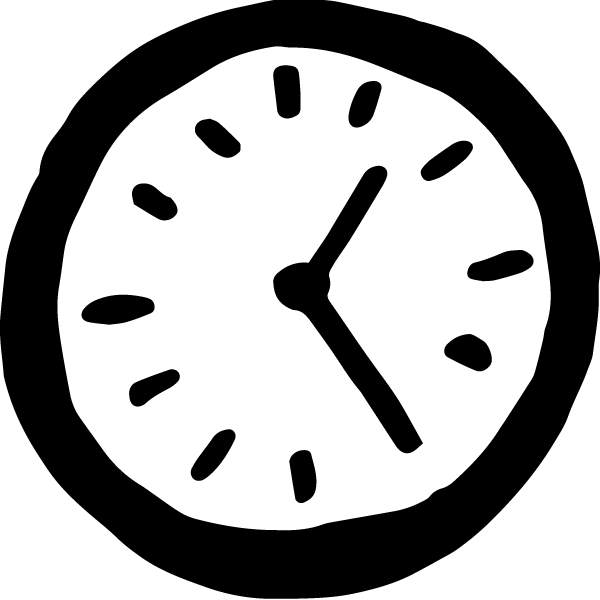 GAME
Thumbs Up, Thumbs Down
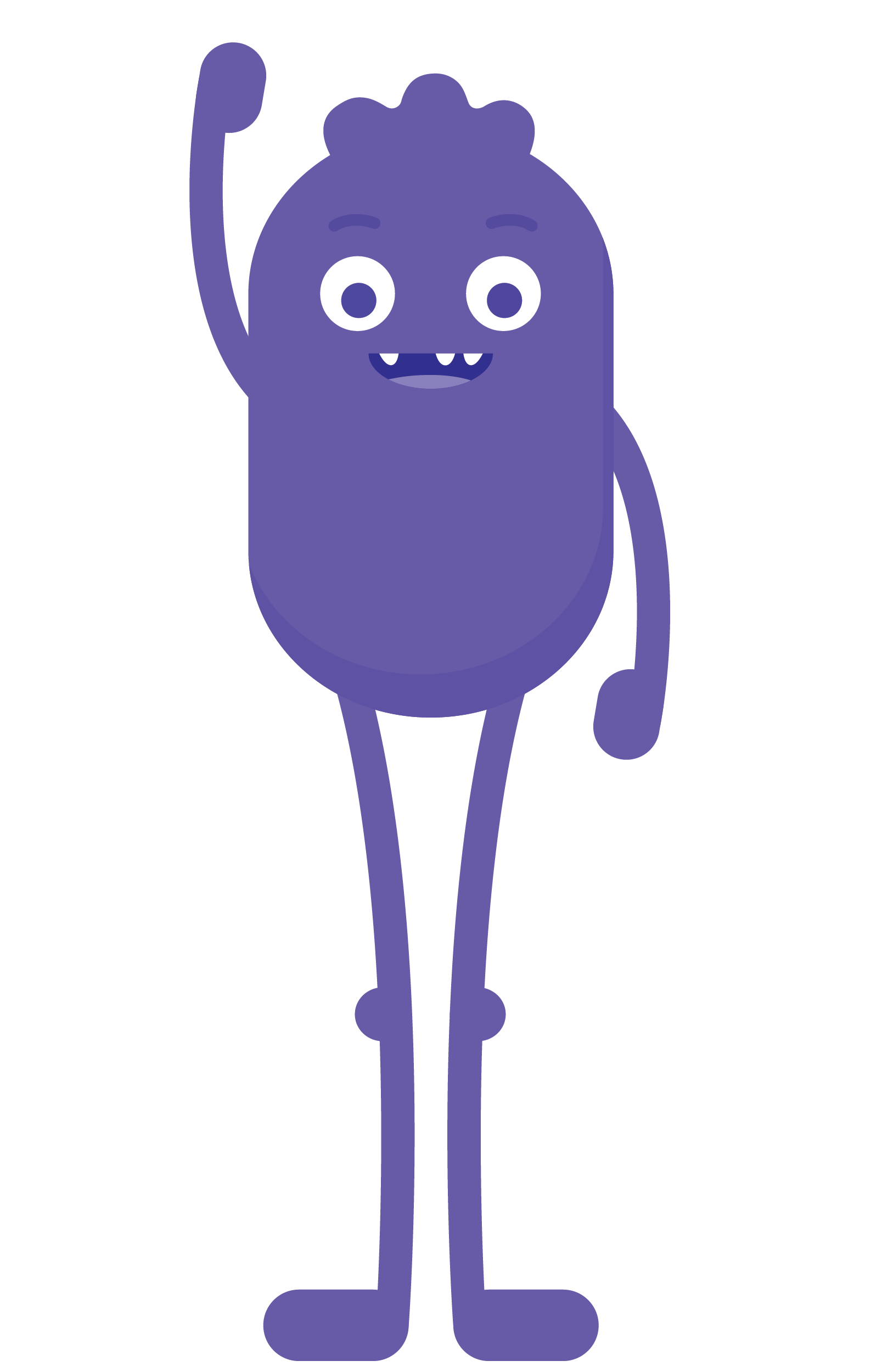 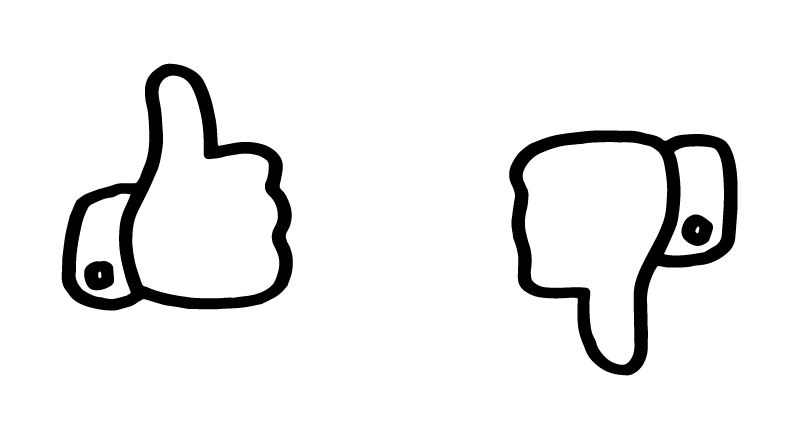 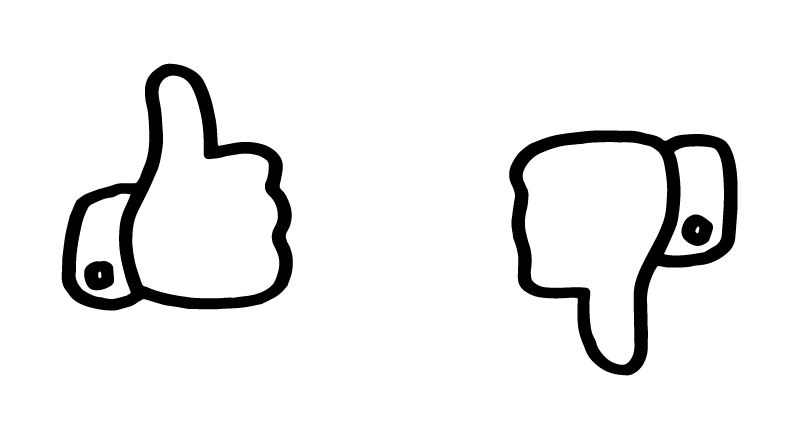 OK to share
NOT OK to share
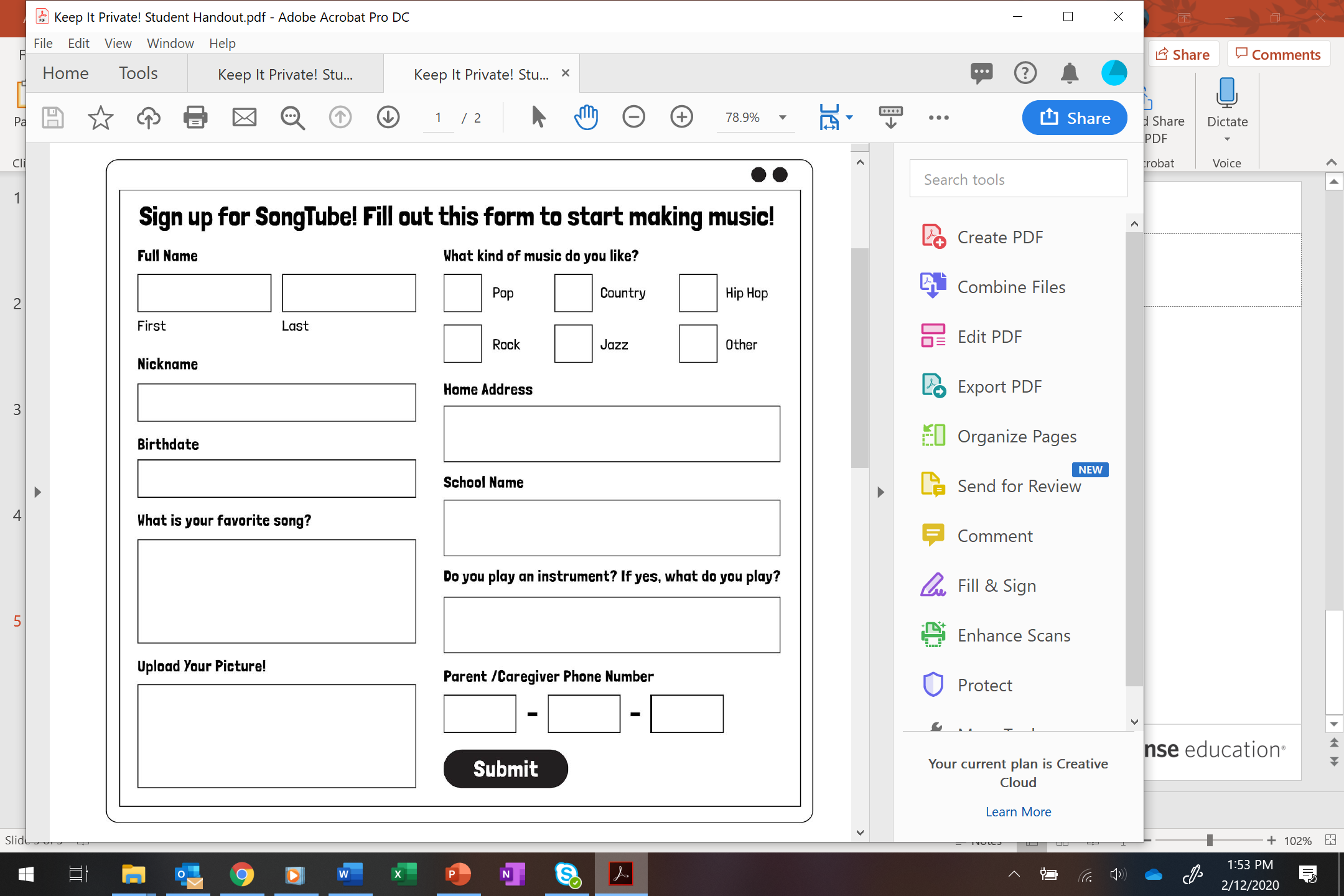 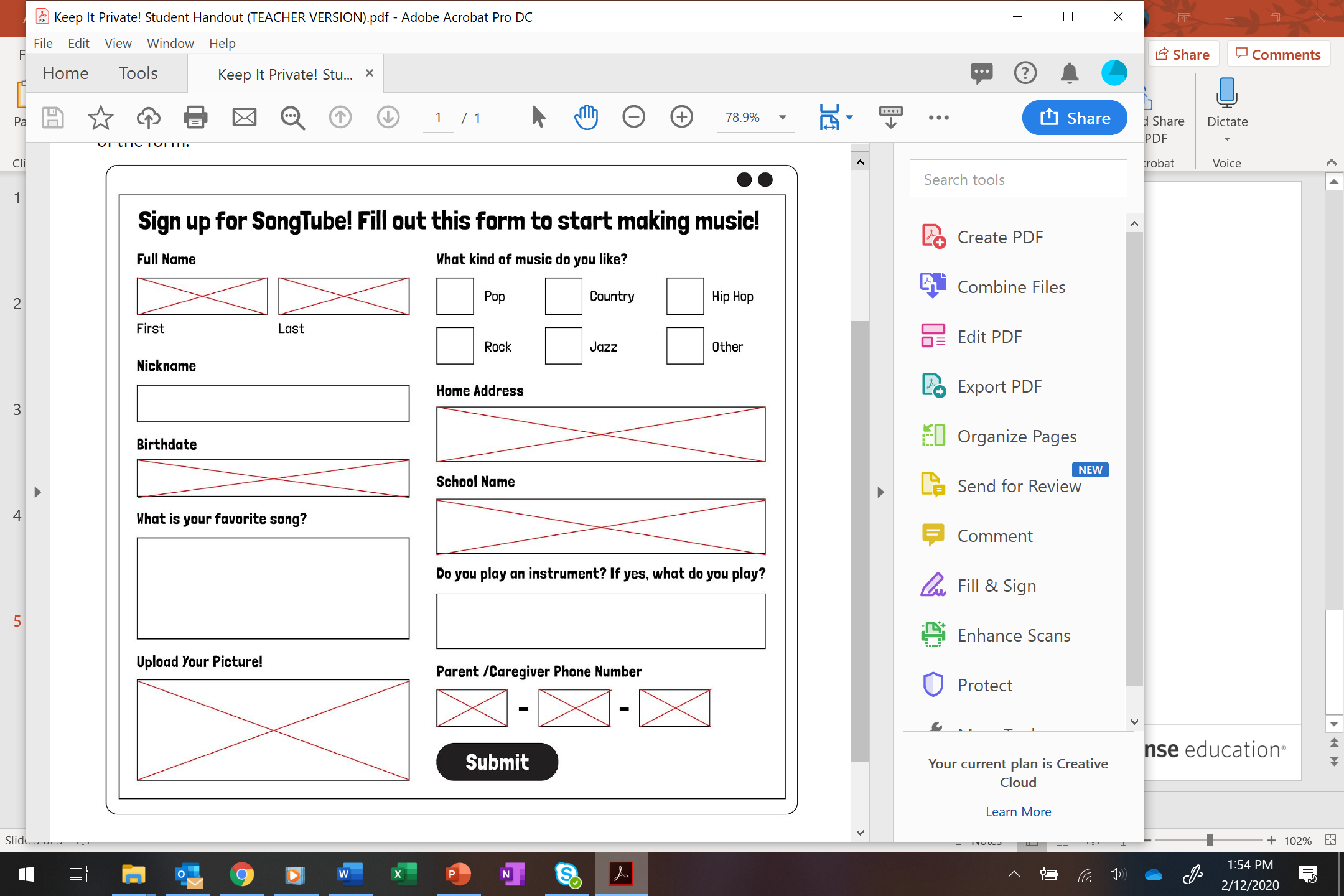